Higher Education:An Investment in West Virginia’s Future
LEGISLATIVE OVERSIGHT COMMISSION ON 
EDUCATIONAL ACCOUNTABILITY
November 16, 2015
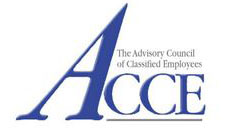 1
What is ACCE? (§18B-6-5)
The Advisory Council of Classified Employees (ACCE) was created in 1982 to provide  a means to communicate to the Commission or the Council, as appropriate, matters  of higher education in which the classified employees have an interest.  
Terms are for two-years and members are eligible to succeed themselves. Elected by their peers.  Chairperson is elected annually and may only serve as chair for two consecutive terms.
Meet at least quarterly or at the call of the chair or by a majority of its members.
The Commission and Council shall meet annually with ACCE to discuss matters of higher education in which the classified employees or the Commission or Council  have an interest.
2
Our purpose is:
To serve as a representative body for ALL classified employees across ALL public higher educational institutions.
To participate in policy matters of the Commission, Council, Legislative and Executive branches of State Government that affect ALL classified employees.
To exchange concerns of the classified employees to the Commission, Council, Legislative and Executive branches of State Government.
To foster a spirit of unity and cooperation among ALL classified employees.
To consider all methods and means by which employment conditions may be improved and the operating efficiency may be  increased.
To act in an advisory capacity to the Commission and Council, and when affected, with Legislative and Executive branches of State Government.
3
Who we are
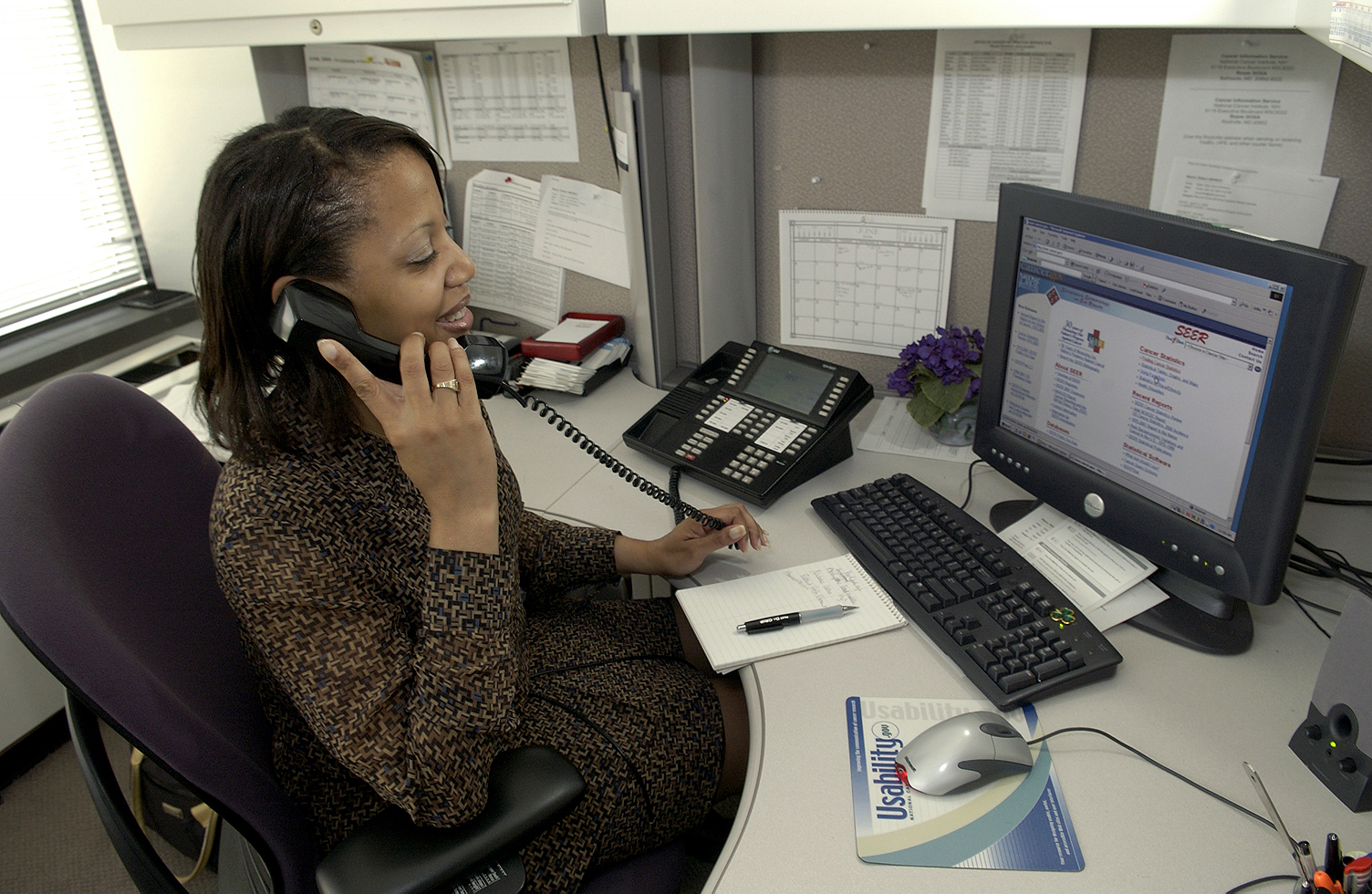 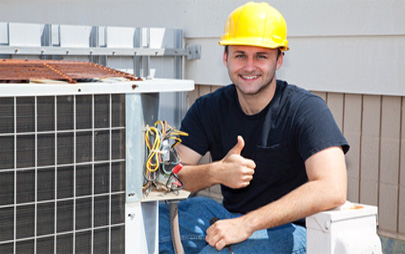 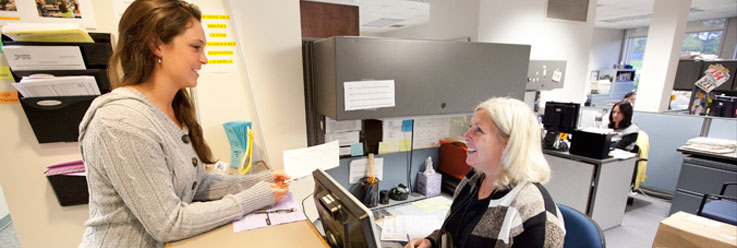 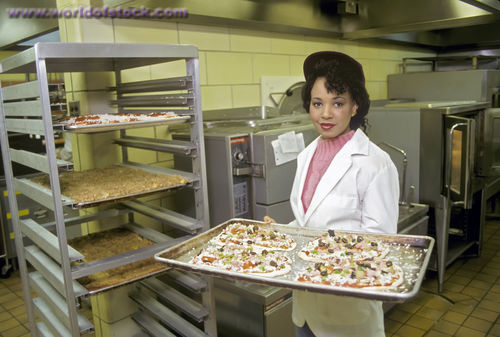 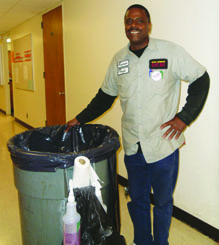 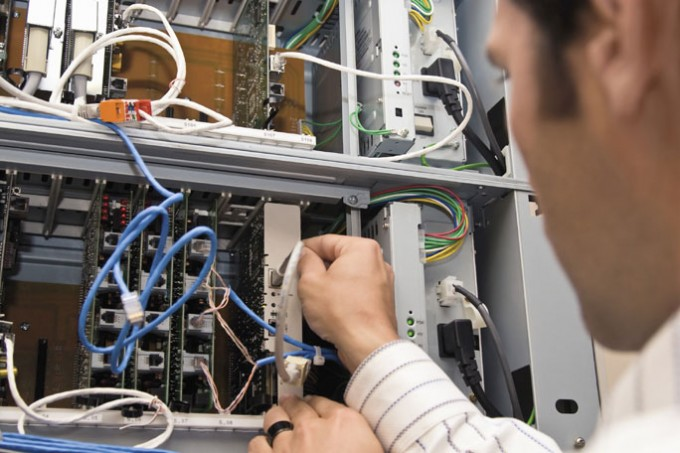 Approximately 6,000 Classified Employees Statewide
4
Need Increased Investment in Higher Education
Investment in Resources
STOP cuts to Higher Education. Harms access and affordability. Over the last 20 years, the price of attending a four-year public college or university has grown significantly faster than the median income.  Forces institutional cuts to both educational and student services.
Impacts on-time graduation rates / jeopardizes quality outcomes of graduates
Damages economy for ALL of WV
Losing our best and brightest to other states / decreasing the state’s tax base
Makes it more difficult to recruit new businesses to the state with a less educated workforce
Forces tuition and fee increases
5
Need Increased Investment in Higher Education
Investment in your “Human” capital
Funding for Implementation of market salary results; no clear vision for responsibility or at least a lack of enforcement.  Classified employees paid at 2001 wages.  Benefits dwindling.
Gradual implementation with clear target dates established
Investing in your human capital / education, training, conferences, 
Consider exempting Higher Education from prevailing wage requirements; at least consideration of a specific threshold
PLEASE seriously consider legislation that will lessen the effect of proposed PEIA increases to employees.
PLEASE protect the retirement funds of all higher education employees.  No one who has served the great State of West Virginia as a state employee should have their retirement at risk or insolvent when they need it the most.
6
Increase Appropriations for Higher Education
WV is LAST in operating support for 4-yr institutions.
Need Efficiencies in OPERATING support not just capital improvements.
High skilled jobs = high cost programs – creating deficits when addressing students in health care, oil/gas, STEM, etc. and other economic drivers.
Higher Education produces the leaders and entrepreneurs who will be the future of the State. A large and growing share of future jobs will require college-educated workers.  Cannot attract new businesses to the State without an educated workforce.
Lawmakers in many states are jeopardizing reinvestment in higher education by enacting tax cuts their states and citizens can ill-afford.
And again, investing in your human capital; and West Virginia’s future.
7
OASIS Nightmare
Implementation of wvOASIS has been costly in both scarce dollars and in our “human” resources
With the exemption of both WVU and Marshall by this Legislature, OASIS doesn’t serve it’s original purpose for higher education—(to serve as an HRIS system; simplify reporting requirements; provide a one-stop-shop for information to the Commission/Council/LOCEA/Governor’s Offices)
Higher Education does not fit into the OASIS cookie cutter format
Legislature and Auditor and Governor  --- find a fix for the 26-pay debacle before further implementation for additional state agencies
Numerous issues with OASIS financial system even a year after implementation
Exempt ALL of higher ed  OR hold appropriate agencies accountable for OASIS failures
8
Thank You!
For allowing the Advisory Council of Classified Employees to continue to present annually to LOCEA and provide a voice for all classified employees in public higher education on matters that affect us.

The faculty, staff and students can provide essential information to the decision-makers regarding the efficient and effective management of the institutions.

www.wvacce.org
9
Investment in Continued Progress
Common Grounds previously working on draft rules – Work stopped March 2014
No action on remaining studies
Address “low-hanging fruit” 
Communication 
Separate furlough and lay-offs in State Code
Institutional compensation philosophy
Consider voting constituent representation on Commission/Council
10
Take Home Message
Larger Investment in Higher Education to move West Virginia forward
Increase appropriations to meet the expectations for increased graduates, personnel requirements and a prepared workforce
Communication, Involvement of Constituent Groups and Culture Changes Still Lacking
Accountability for Continued Progress (e.g., remaining studies, rules, institutional rules, personnel, etc.)
Remember the reason for drafting and passing 2011 personnel legislation

Thank you for always supporting Classified Employees 
and Their Families!
11